MLEKO IN MLEČNI IZDELKI
KAJ VSE SPADA POD MLEKO IN MLEČNE IZDELKE?
MLEKO
KISLO MLEKO
JOGURT
SIR
SKUTA
SIROTKA
PINJENEC
MMBV MLEČ.MAŠČ. BREZ H2 O
KEFIR
KISLA SMETANA
SLADKA SMETANA
MASLO
SLADOLED
KAZEINI
KAZEINATI
KUMIS
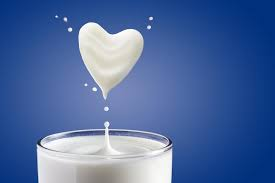 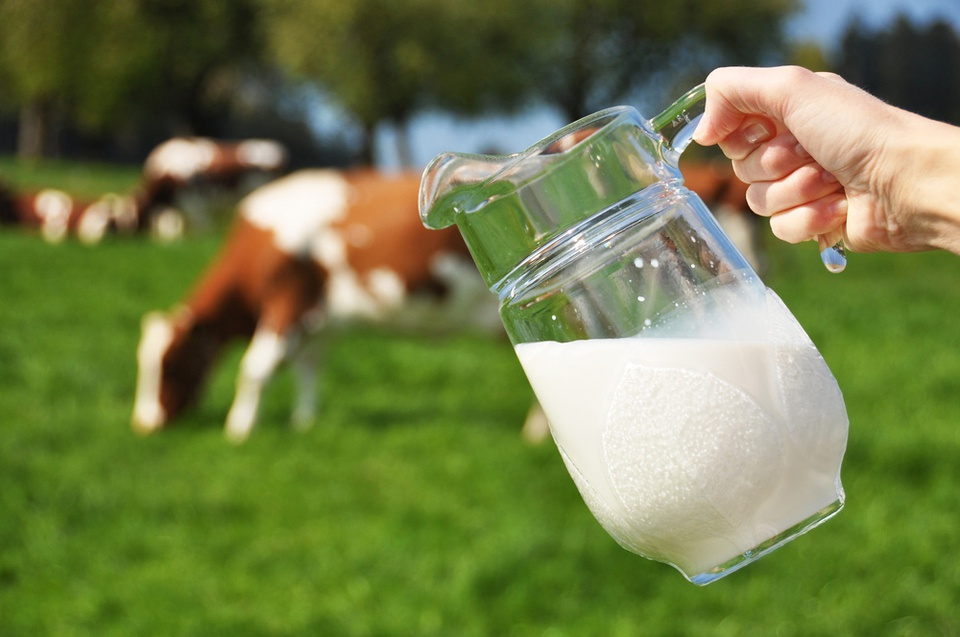 MLEKO
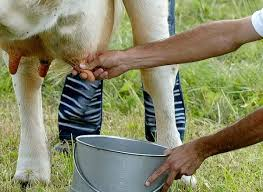 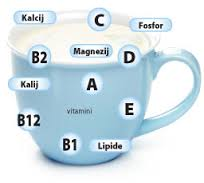 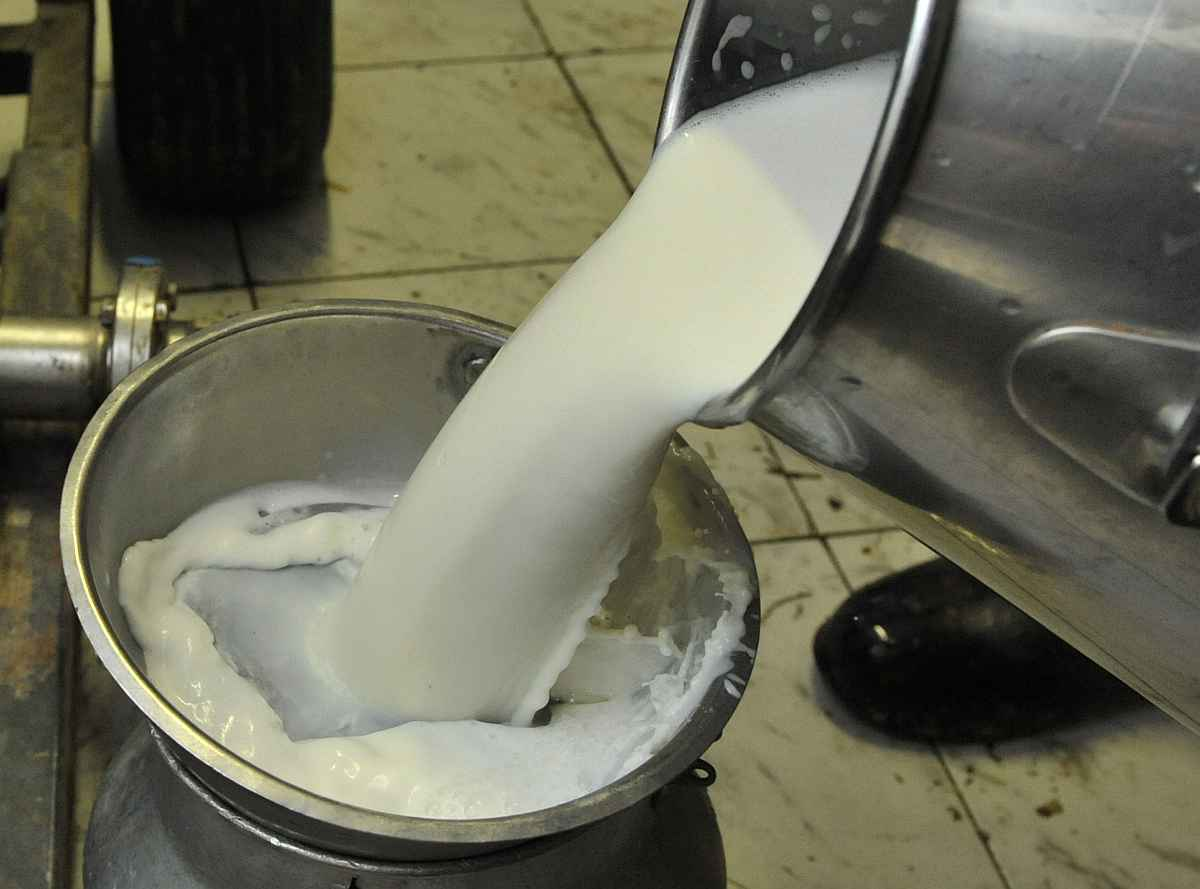 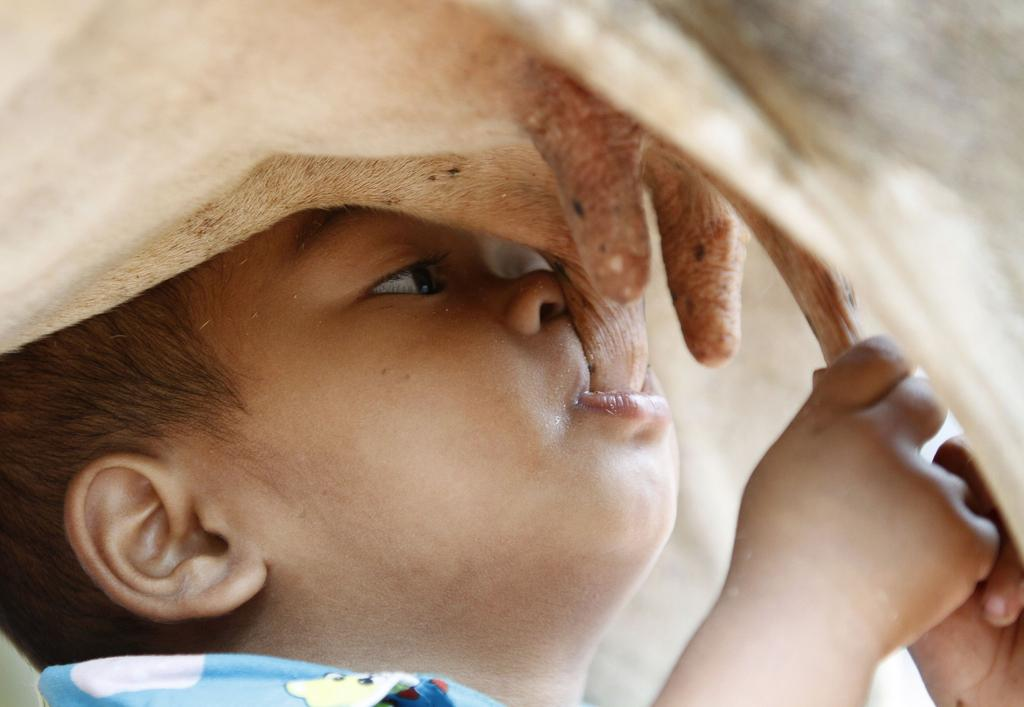 SIROTKA
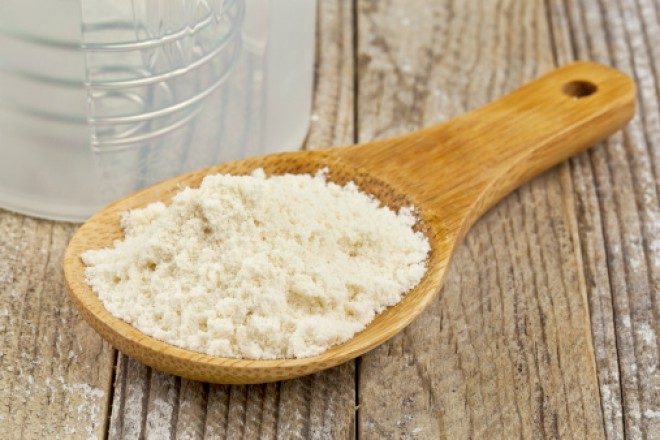 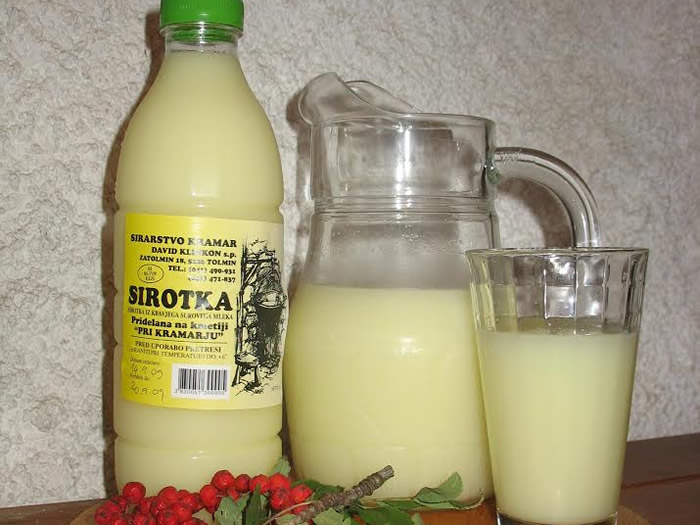 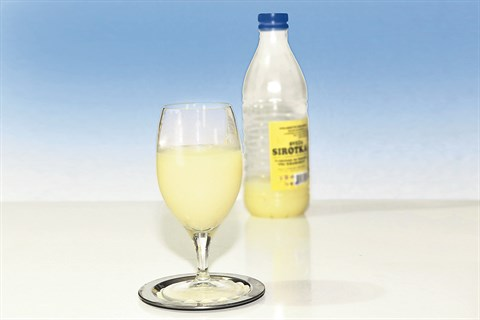 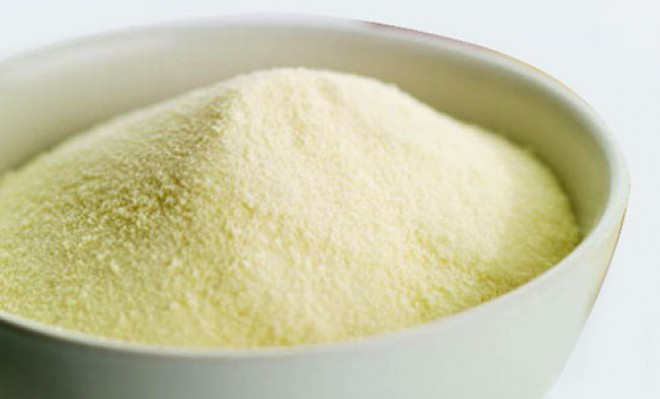 SMETANA
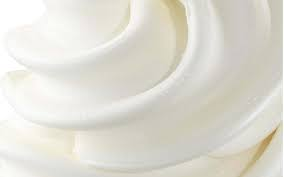 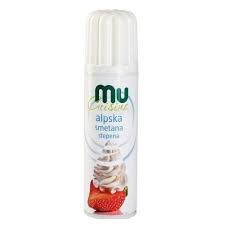 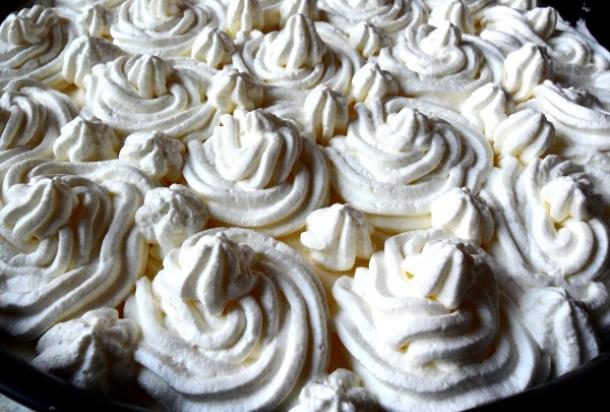 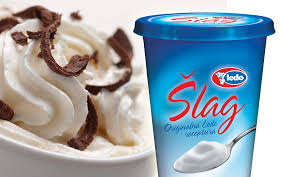 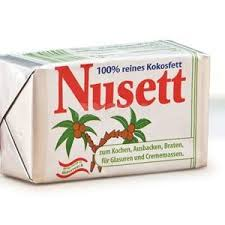 MASLO
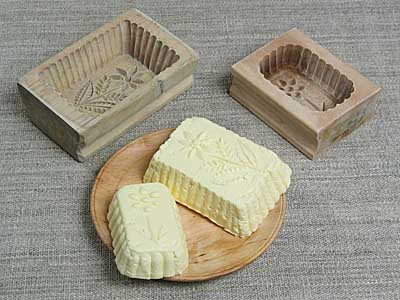 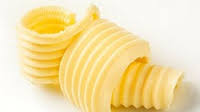 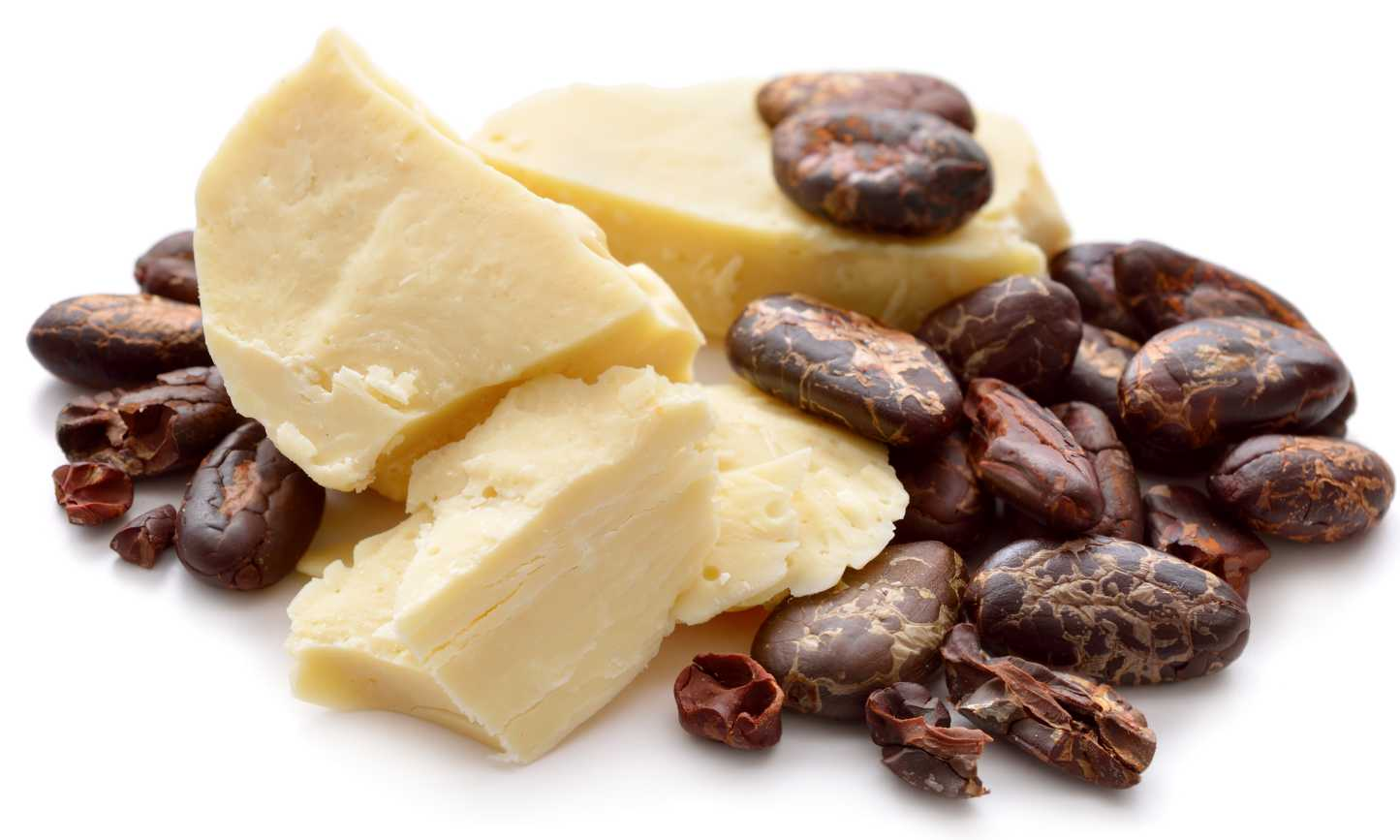 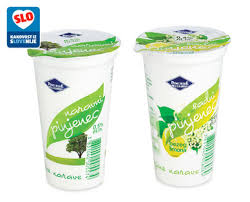 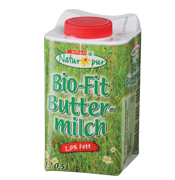 PINJENEC
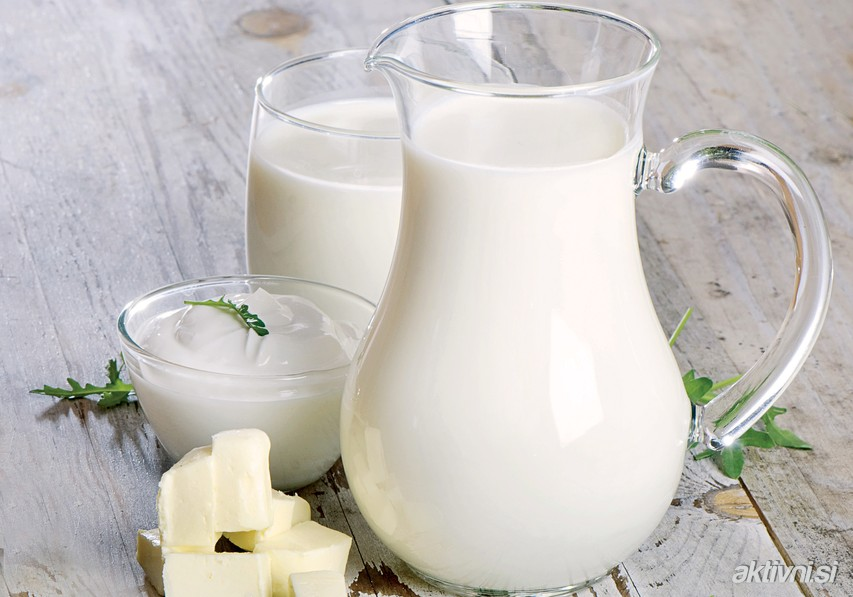 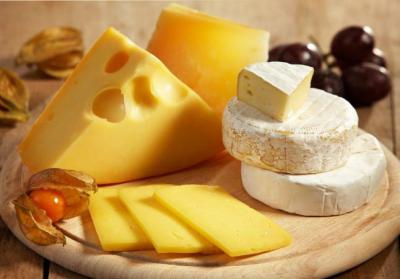 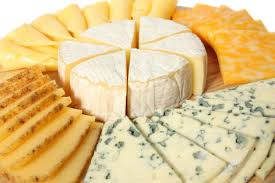 SIR
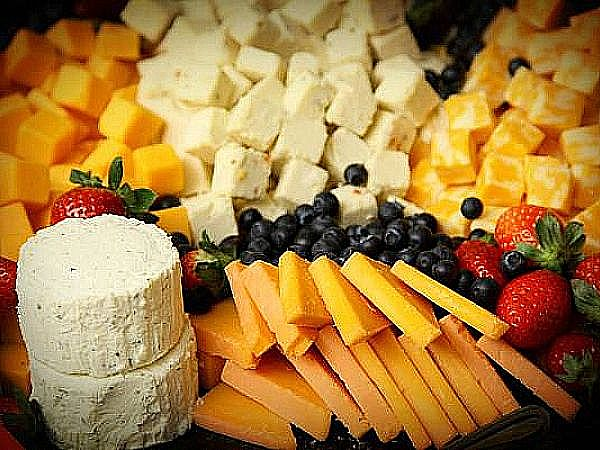 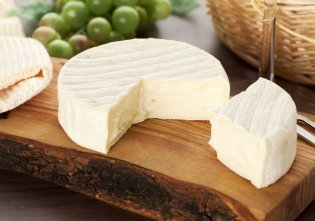 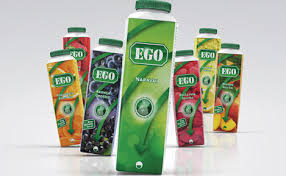 JOGURT
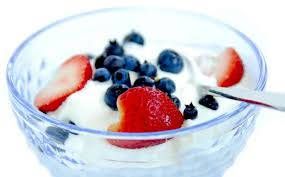 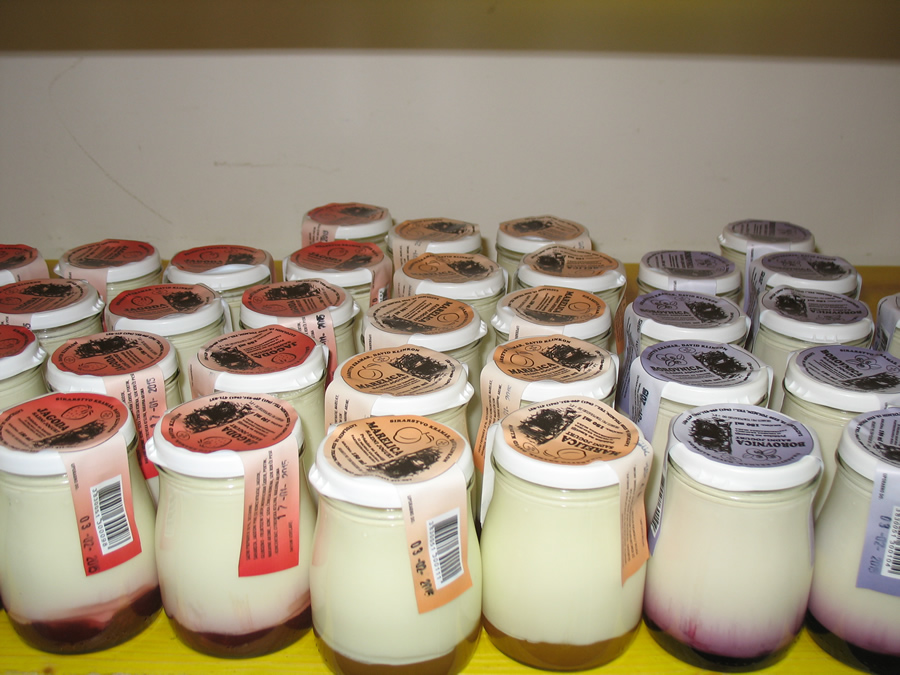 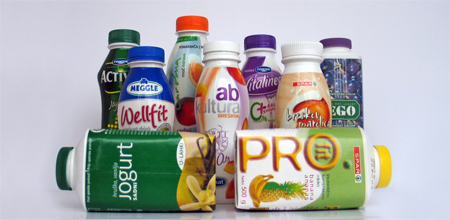 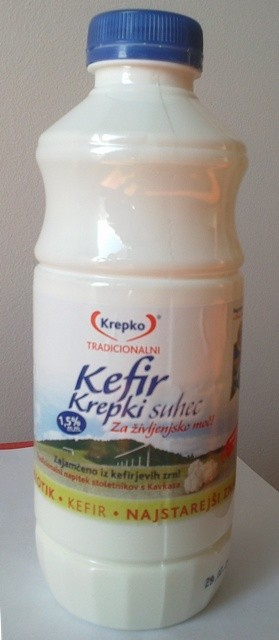 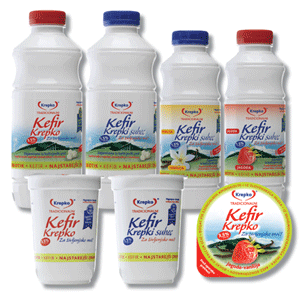 KEFIR
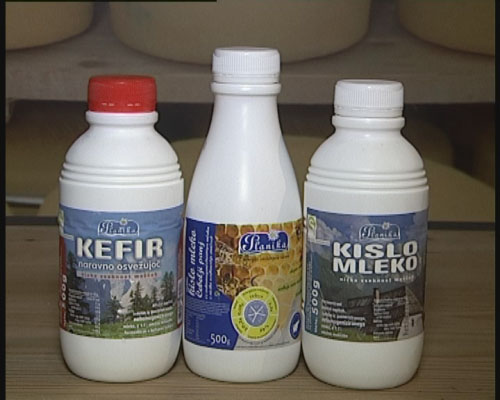 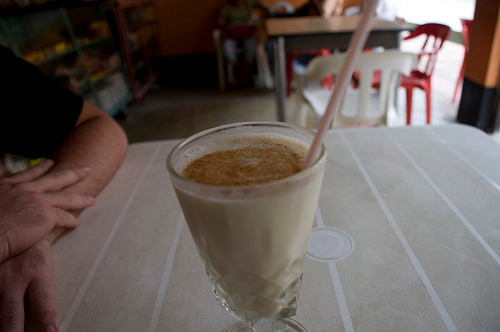 KUMIS/KOBILJE MLEKO
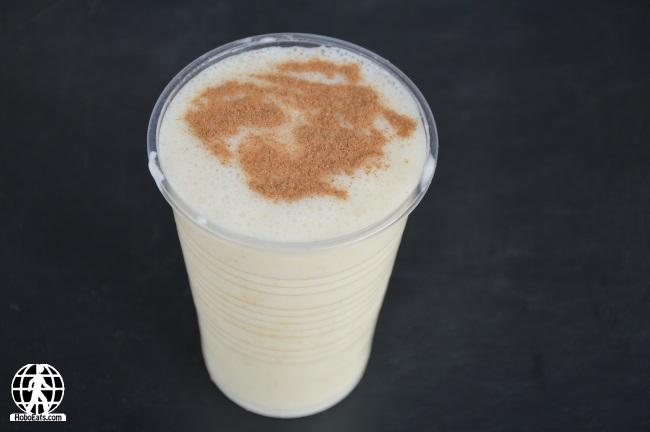 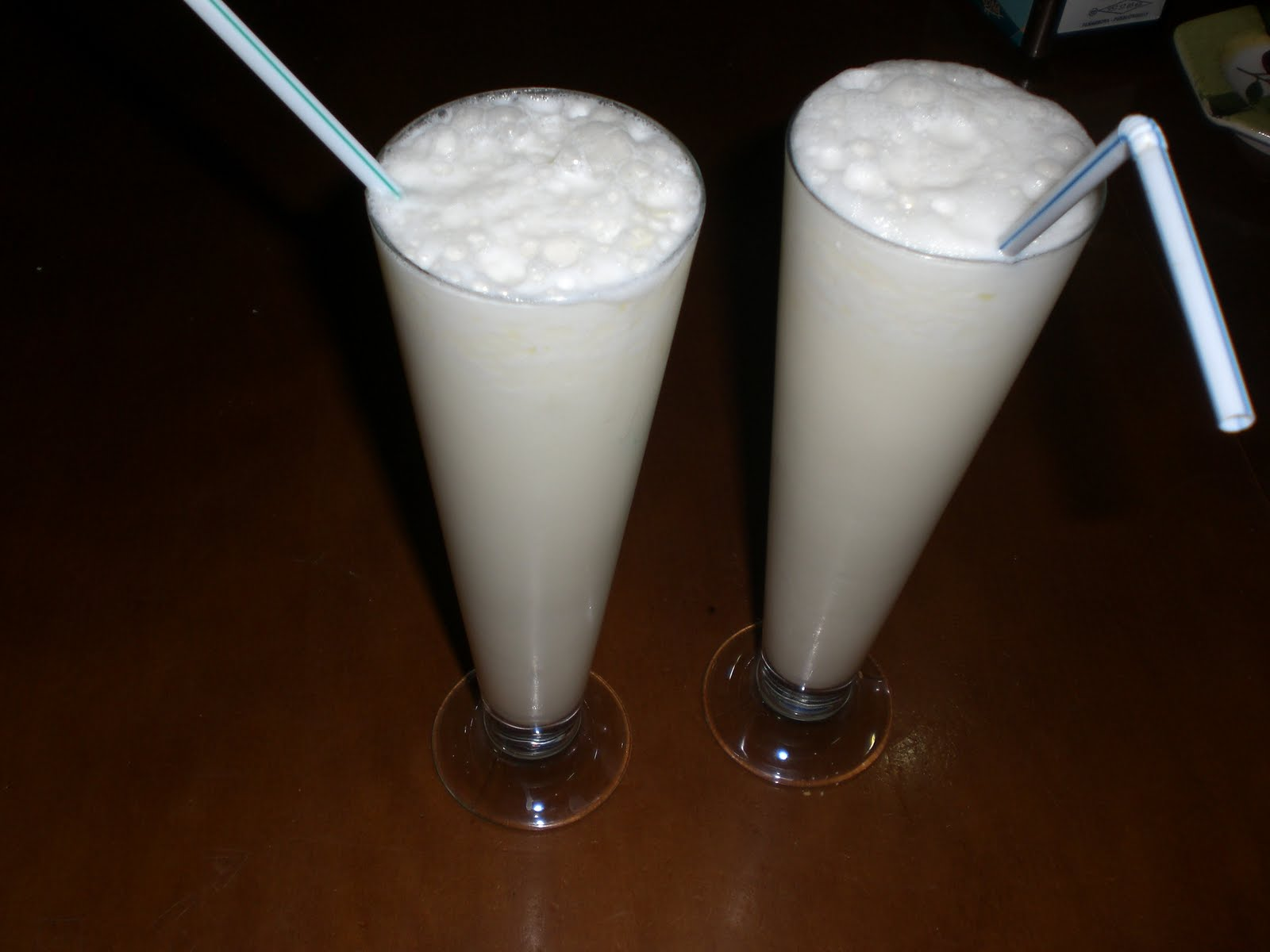 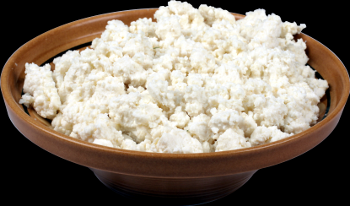 SKUTA
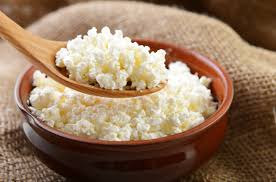 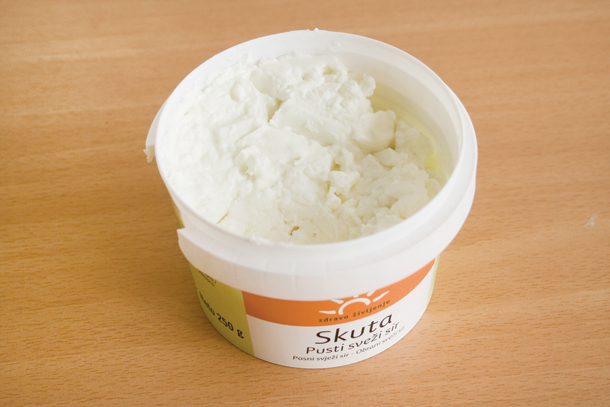 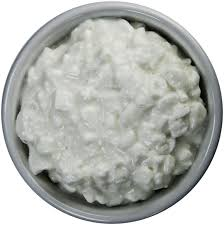 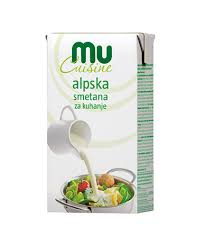 KISLA IN SLADKA SMETANA
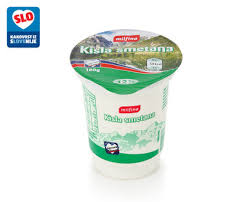 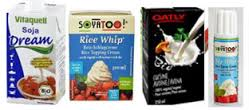 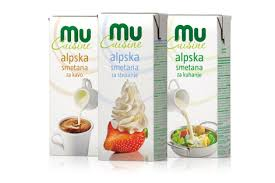 SLADOLED
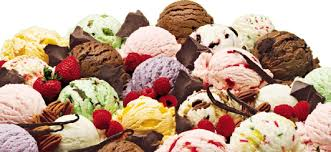 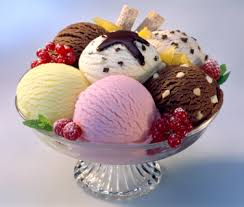 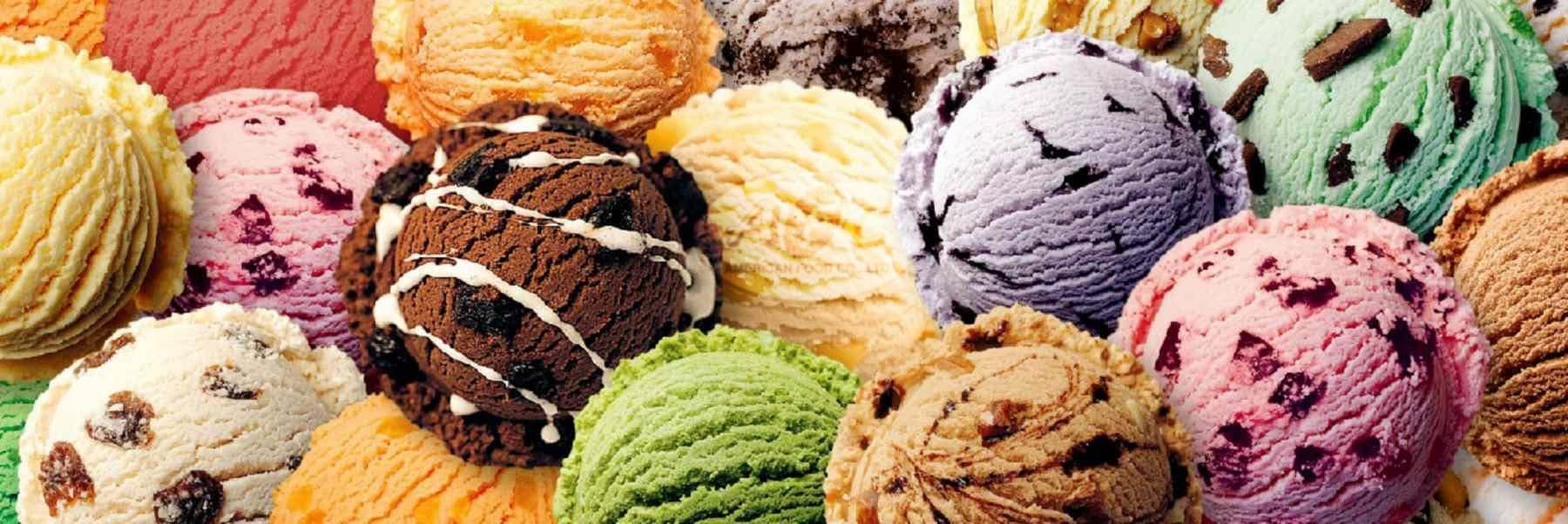 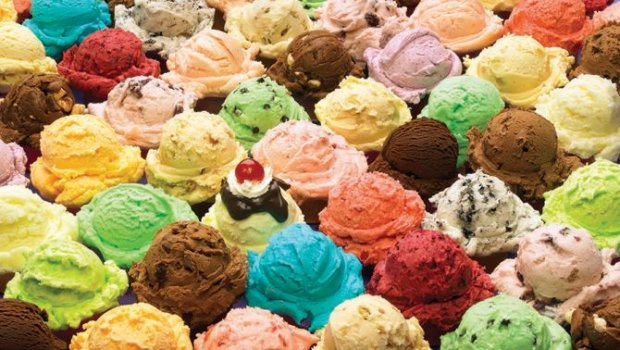